BROCANTE A BONNEAU
Vente de produits réalisés par les élèves de SEGPA
Collège LES SABLONS
36500 Buzançais
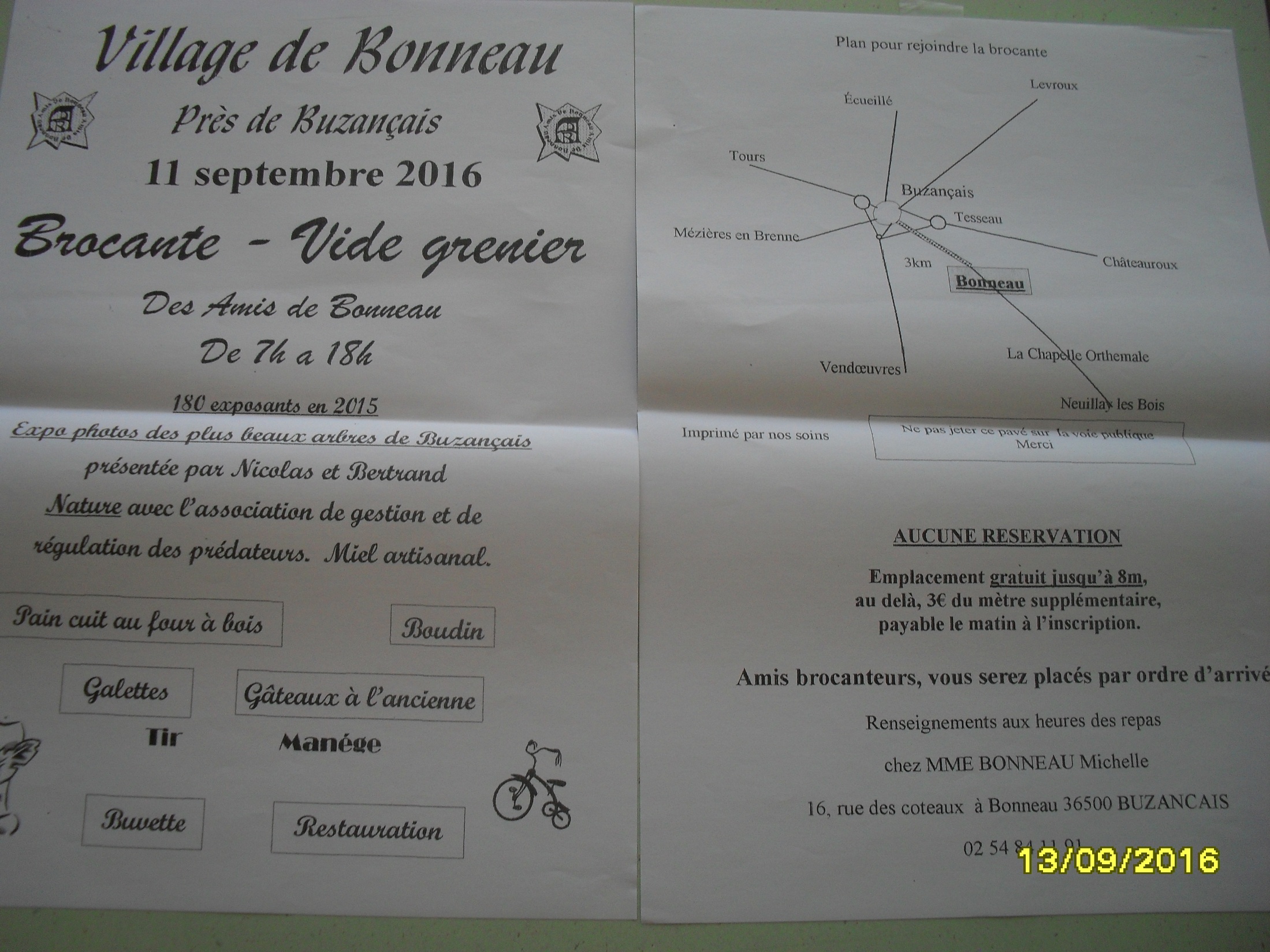 1 - INVENTAIRE DES PRODUITS A VENDRE
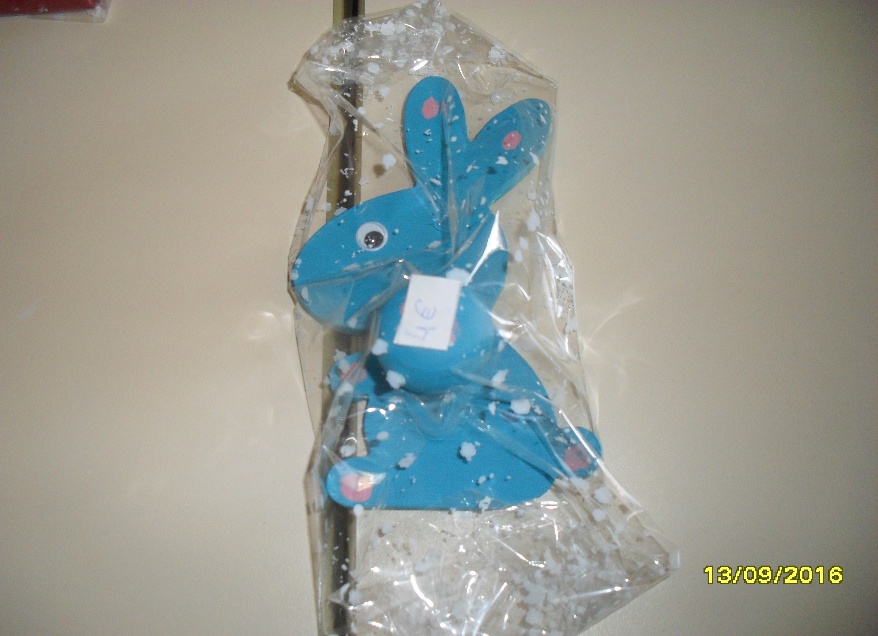 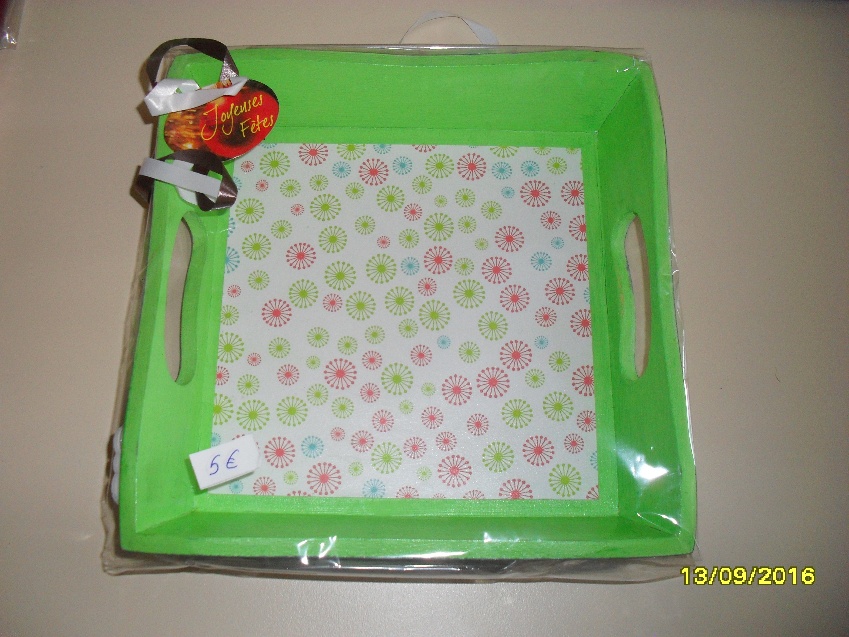 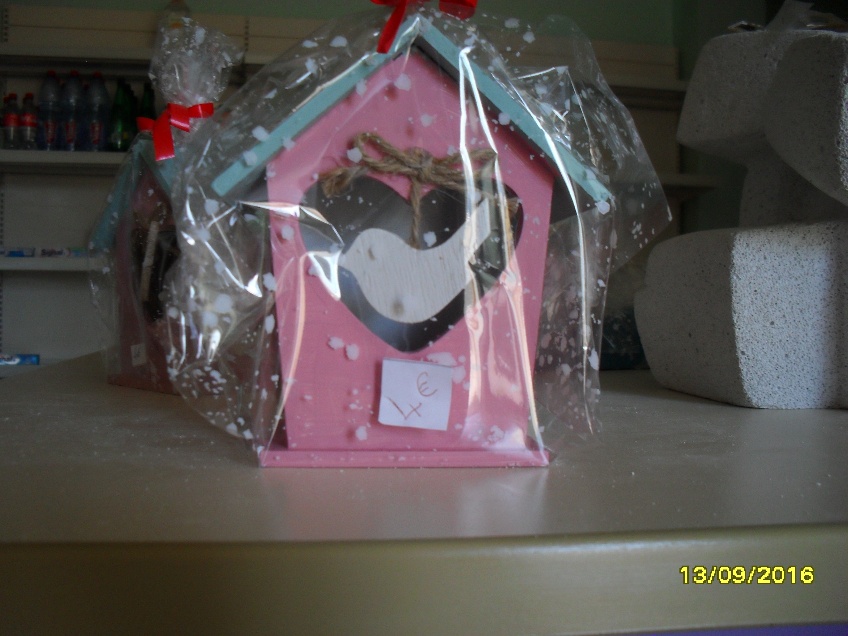 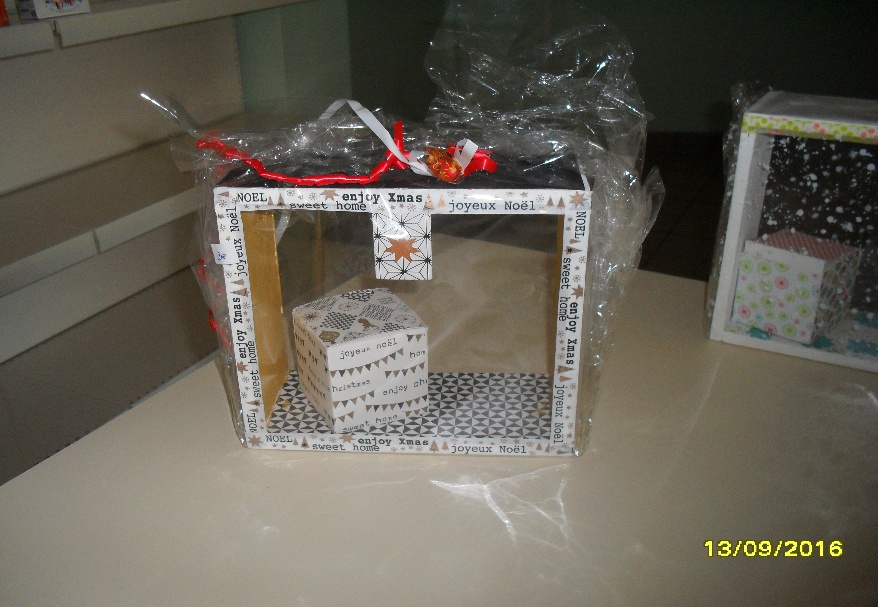 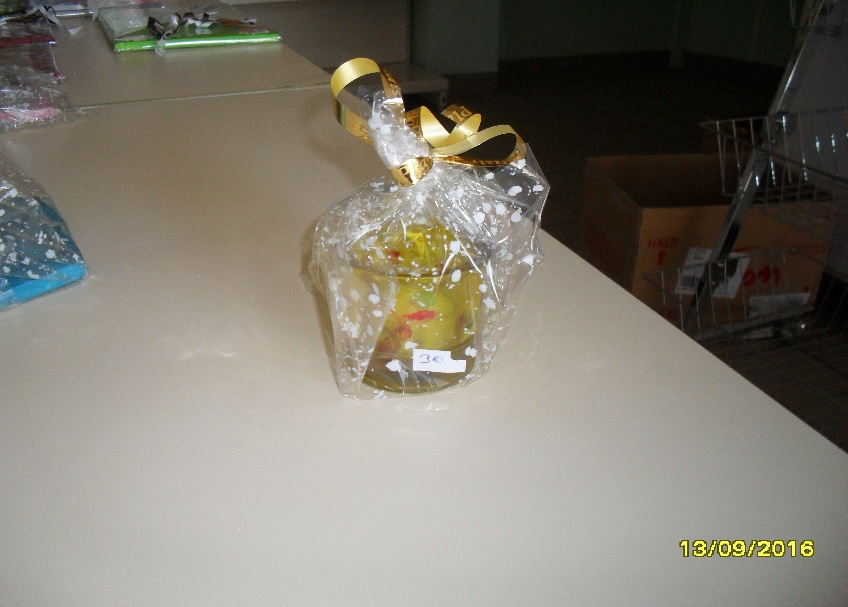 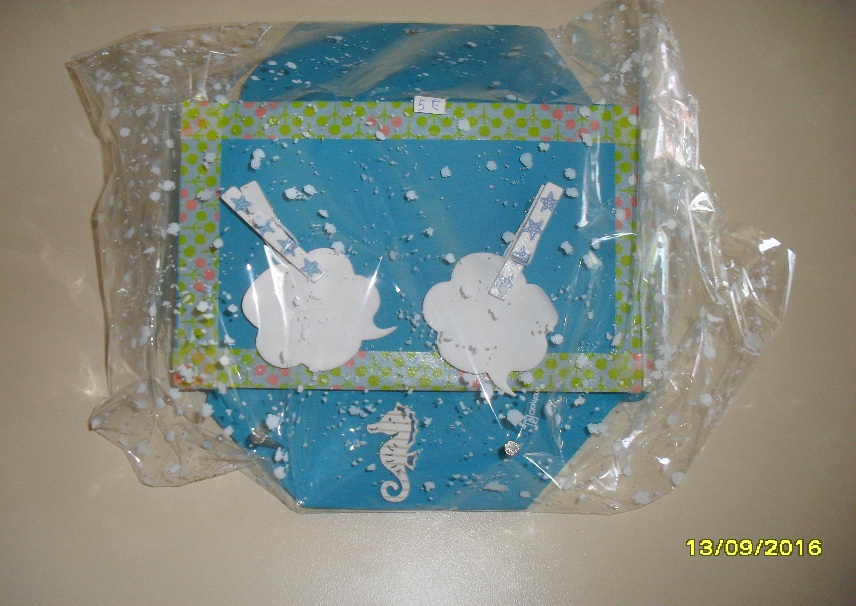 2 - Emballer les produits3 - Indiquer les prix des produits 4 - Réaliser une affiche5 - Disposer les produits sur une table 4 mètres
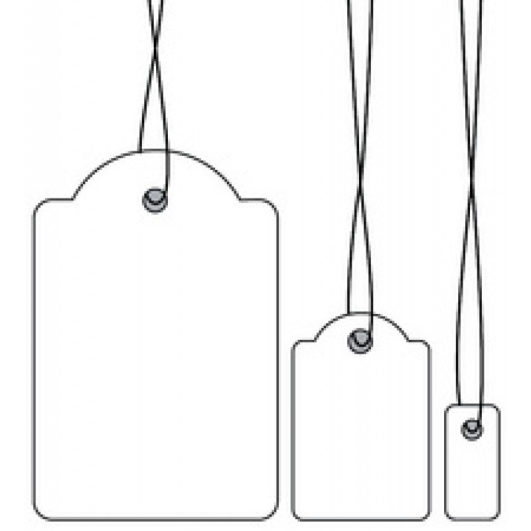 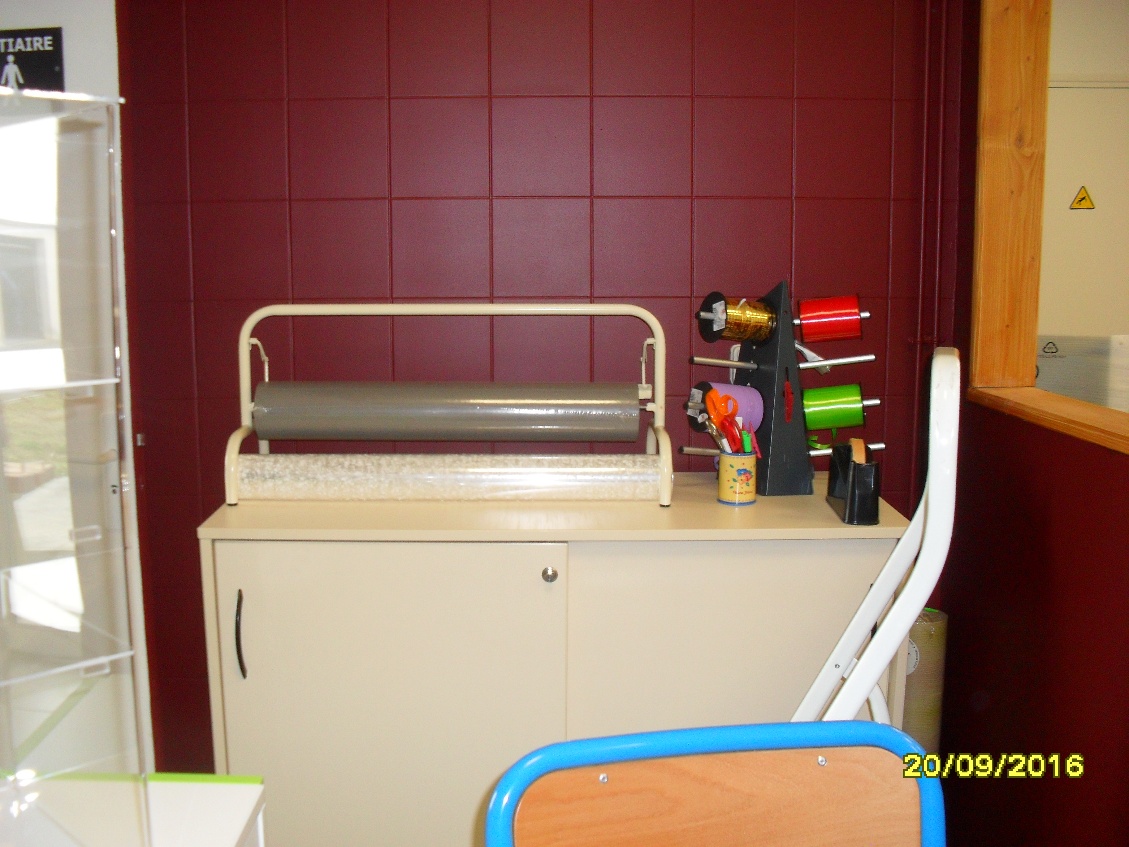 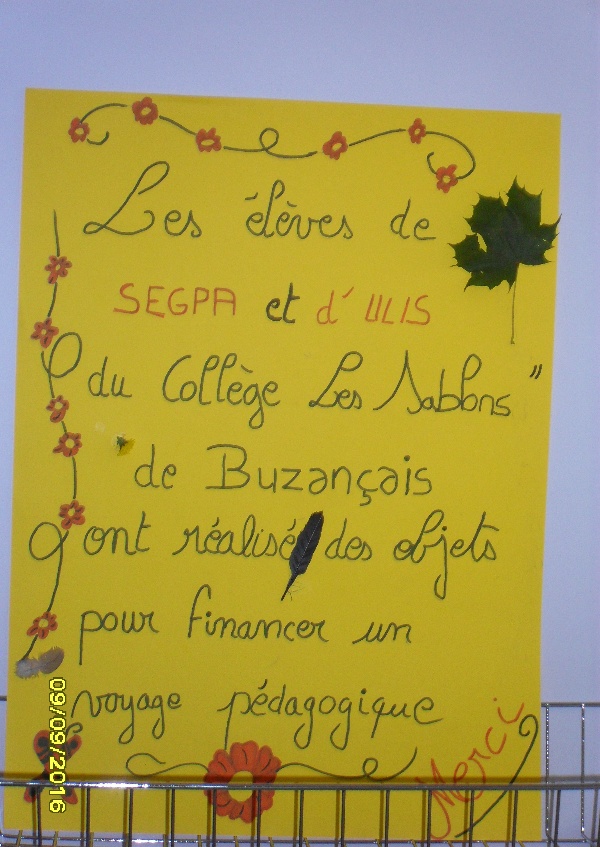 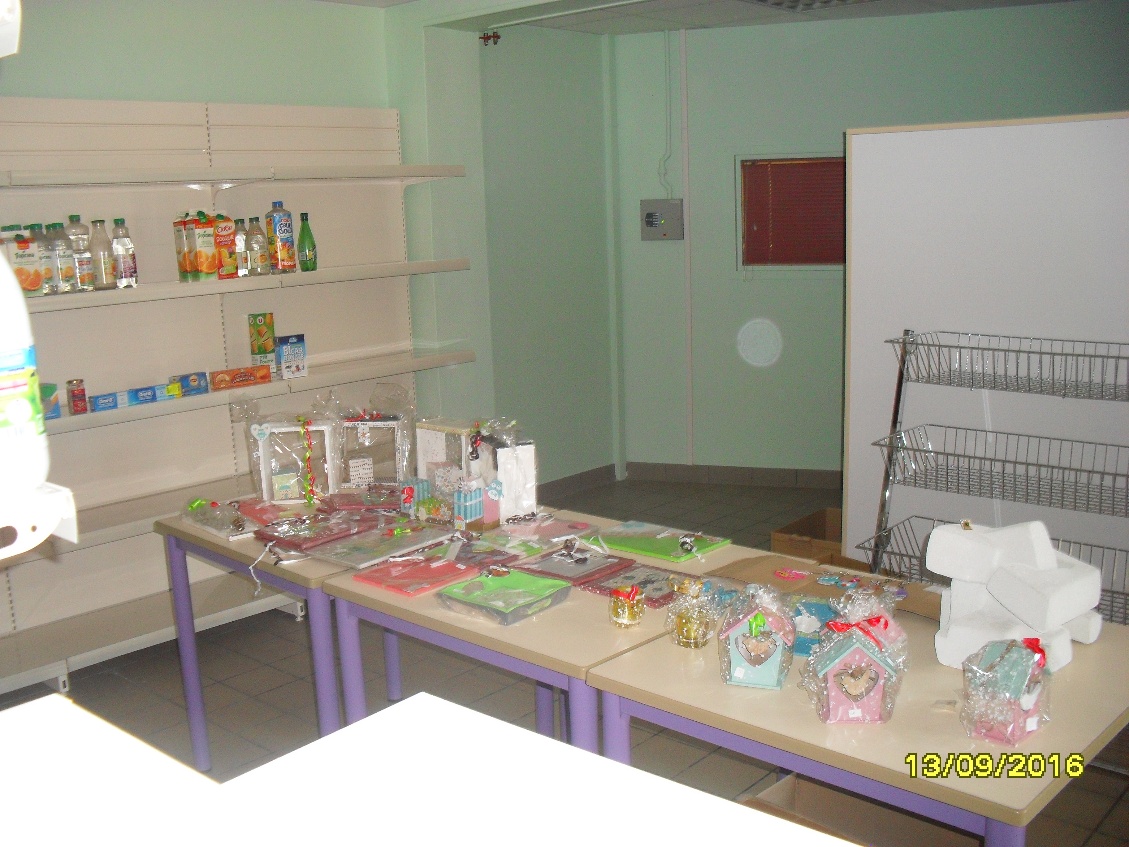 Dimanche 11 septembre 20166 - Vente des produits à Bonneau
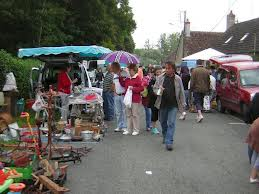 7 - Inventaire des produits restants
8 - Rangement des produits dans le magasin pédagogique9 - Les élèves sont allés interroger Madame Gaugris sur le déroulement de la vente10 - rédaction d’un courrier de remerciement pour l’association de Bonneau.
Compte-rendu
Conclusion :

A refaire l’année prochaine !!
Diaporama réalisé par les élèves de 4ème E de l’atelier Vente Distribution Magasinage